My house
By Kuchakzadeh
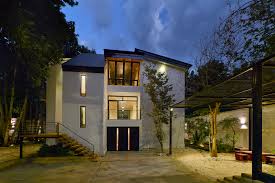 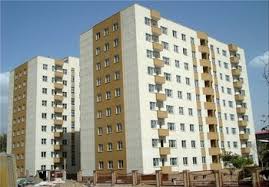 Apartment/flat
villa
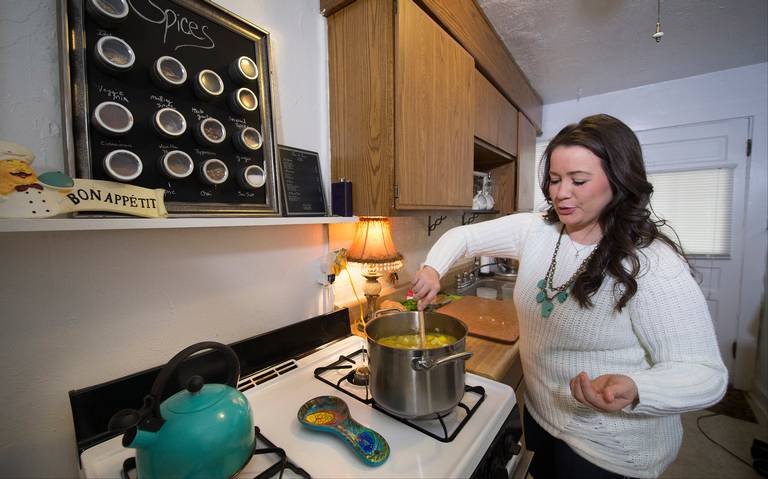 Where is she?
She is in the kitchen.
What is she doing?
She is cooking.
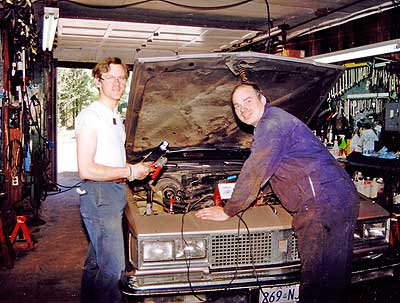 Where are they?
They are in a garage.
What are they doing?
They are fixing the car.
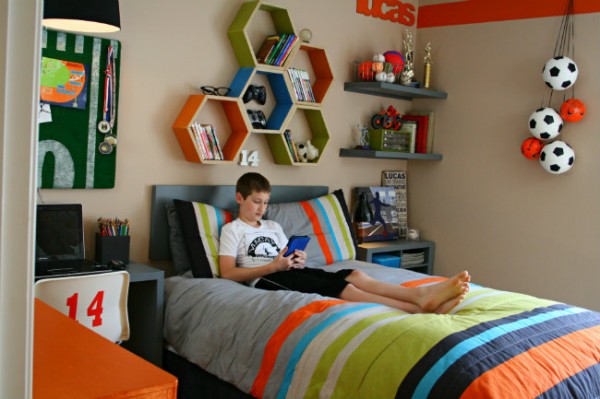 Where is he?
He is in his bedroom.
What is he doing?
He is studying a book.
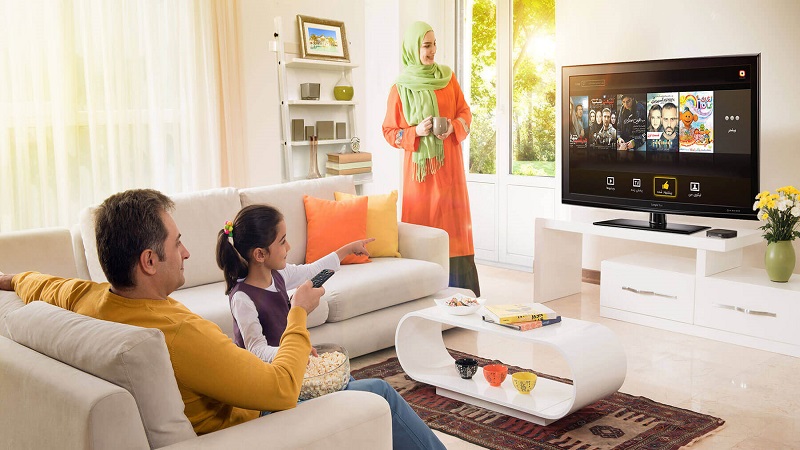 Where are they?
They are in the living room.
They are watching TV.
What are they doing?
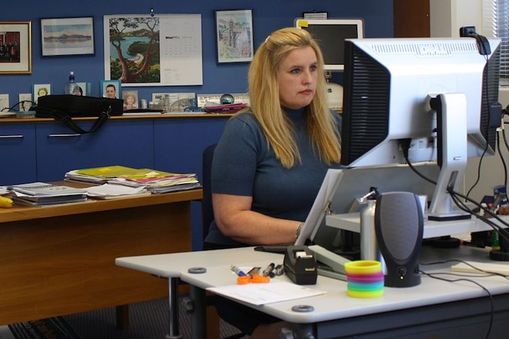 Where is she?
She is in her office.
What is she doing?
She is working with a computer.
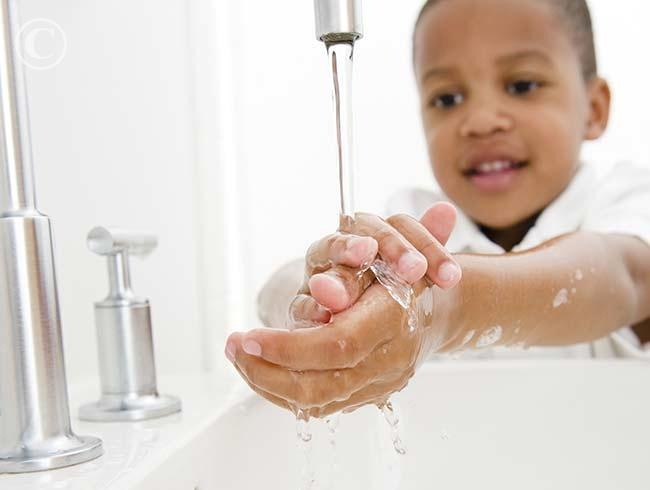 Where is he?
He is in the bathroom.
What is he doing?
He is washing his hands.
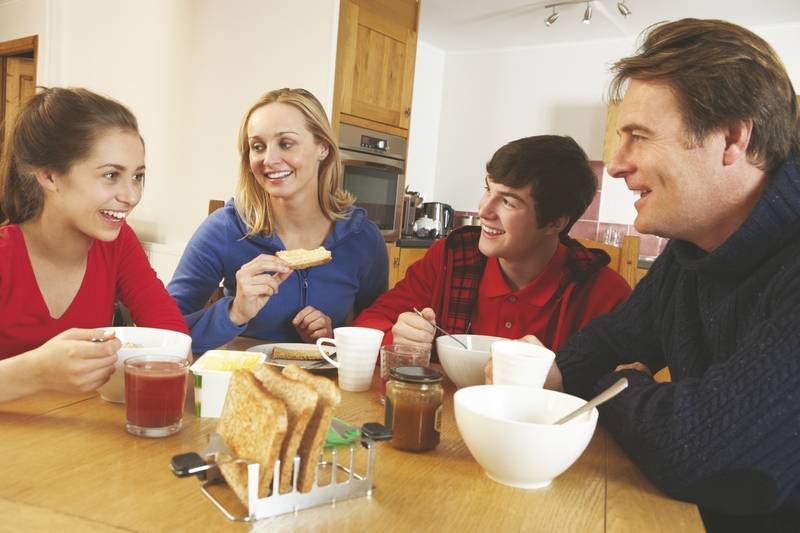 Where are they?
They are in the kitchen.
What are they doing?
They are eating and drinking.
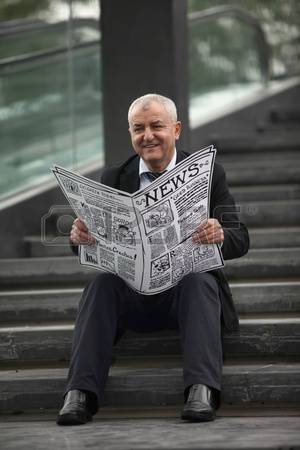 Where is he?
He is on the stairs.
What is he doing?
He is reading a newspaper.
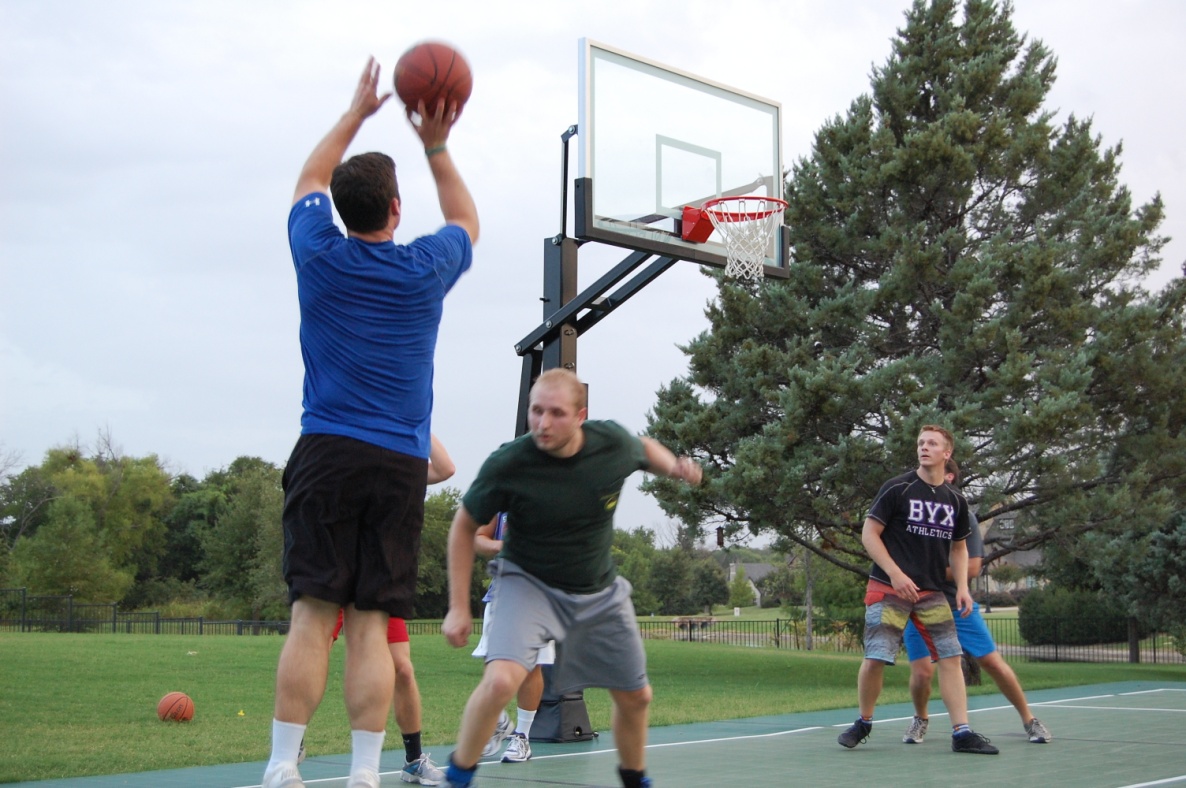 Where are they?
They are in a park.
What are they doing?
They are playing basketball.